Figure 3
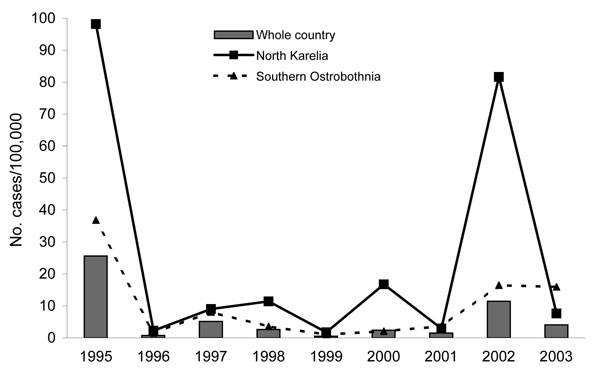 Figure 3.&nbsp;Average annualized incidence of Sindbis virus infection in human population, Finland, 1995–2003.
Kurkela S, Rätti O, Huhtamo E, Uzcátegui NY, Nuorti JP, Laakkonen J, et al. Sindbis Virus Infection in Resident Birds, Migratory Birds, and Humans, Finland. Emerg Infect Dis. 2008;14(1):41-47. https://doi.org/10.3201/eid1401.070510